INSTRUKTIONER TILBAGEMELDINGSMØDET
Tilbagemelding fra Prioriteringsmødet
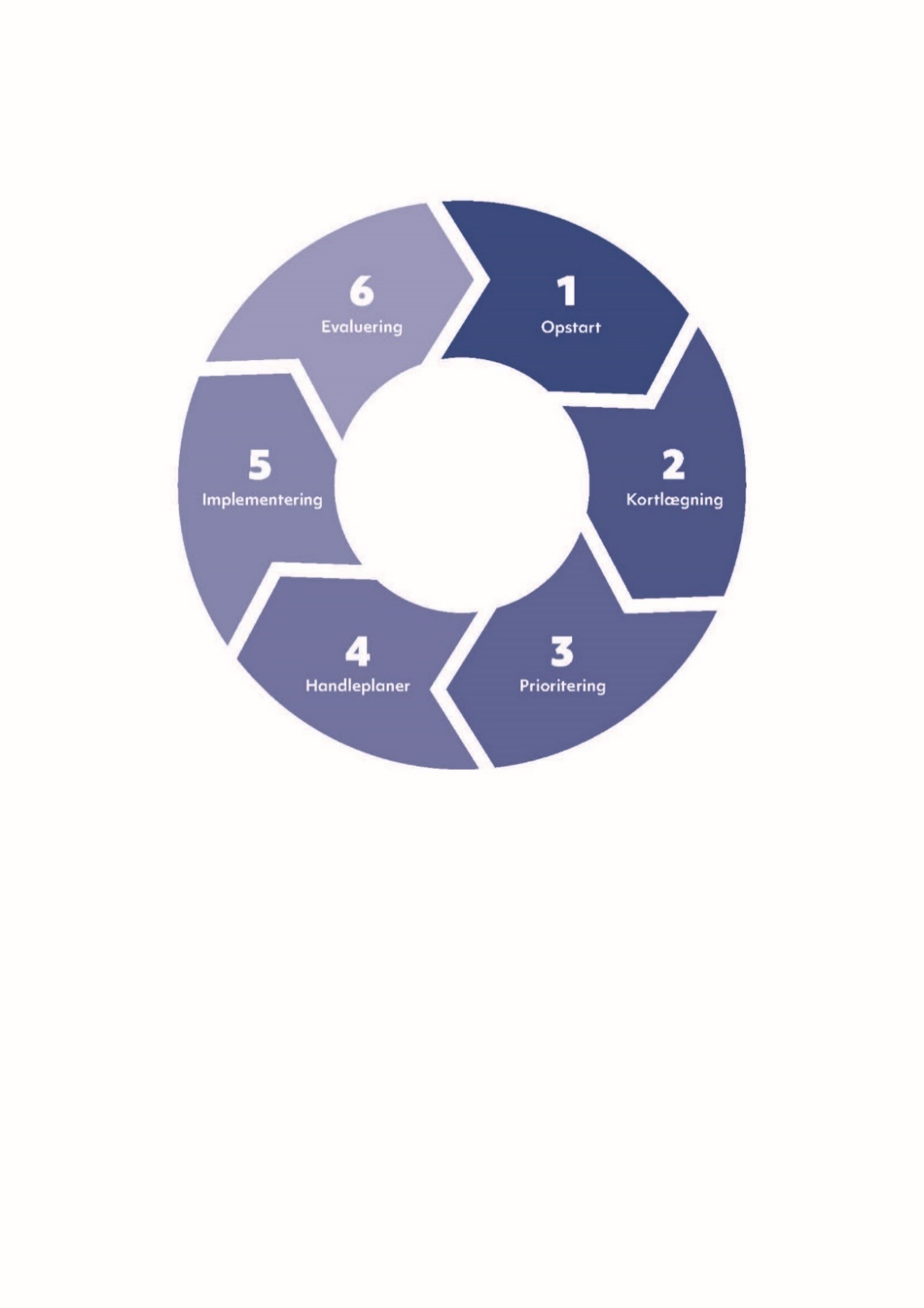 Vejen til et bedre psykosocialt arbejdsmiljø
Tilbagemelding på prioriterede fokusområder og handleplaner
Fælles orientering omkring, hvad der blev besluttet på hhv. Prioriterings- og Handleplansmødet styrker motivation og engagement hos medarbejderne. Det vil have betydning for resten af processen, at medarbejderne føler sig inddraget.

Det kan enten være en ansvarlig leder eller en repræsentant fra arbejdsgruppen, som præsenterer beslutninger for resten af arbejdspladsen. 

Indkald medarbejderne til et møde, evt. som en del af eksisterende morgenmøder eller afdelingsmøder. Giver det mest mening for jer at lave en fælles tilbagemelding på arbejdspladsen eller i de enkelte afdelinger? Det vil ofte afhænge af arbejdspladsens størrelse og samarbejdet mellem afdelingerne.

Afsæt ca. 15 minutter til tilbagemeldingen. Medarbejderne skal have mulighed for at spørge ind til undersøgelsen.

Beslut om tilbagemeldingen fra hhv. Prioriteringsmødet og Handleplansmødet skal foregå på et samlet møde eller to separate møder.
Til mødet skal I orientere medarbejderne om den videre proces og i hvilket omfang de vil blive inddraget. Fortæl, hvem der er tovholder for de enkelte handleplaner. Fortæl hvordan medarbejderne vil blive inddraget. 

Opstil en tidslinje eller overblik over hele processen, så medarbejderne ved, hvad der skal ske og hvad de kan forvente i den kommende tid.
[Speaker Notes: Dette slide er en orientering til dig som leder/tovholder. Det er tænkt som en baggrundsviden til dit oplæg.]
TILBAGEMELDING FRA PRIORITERING
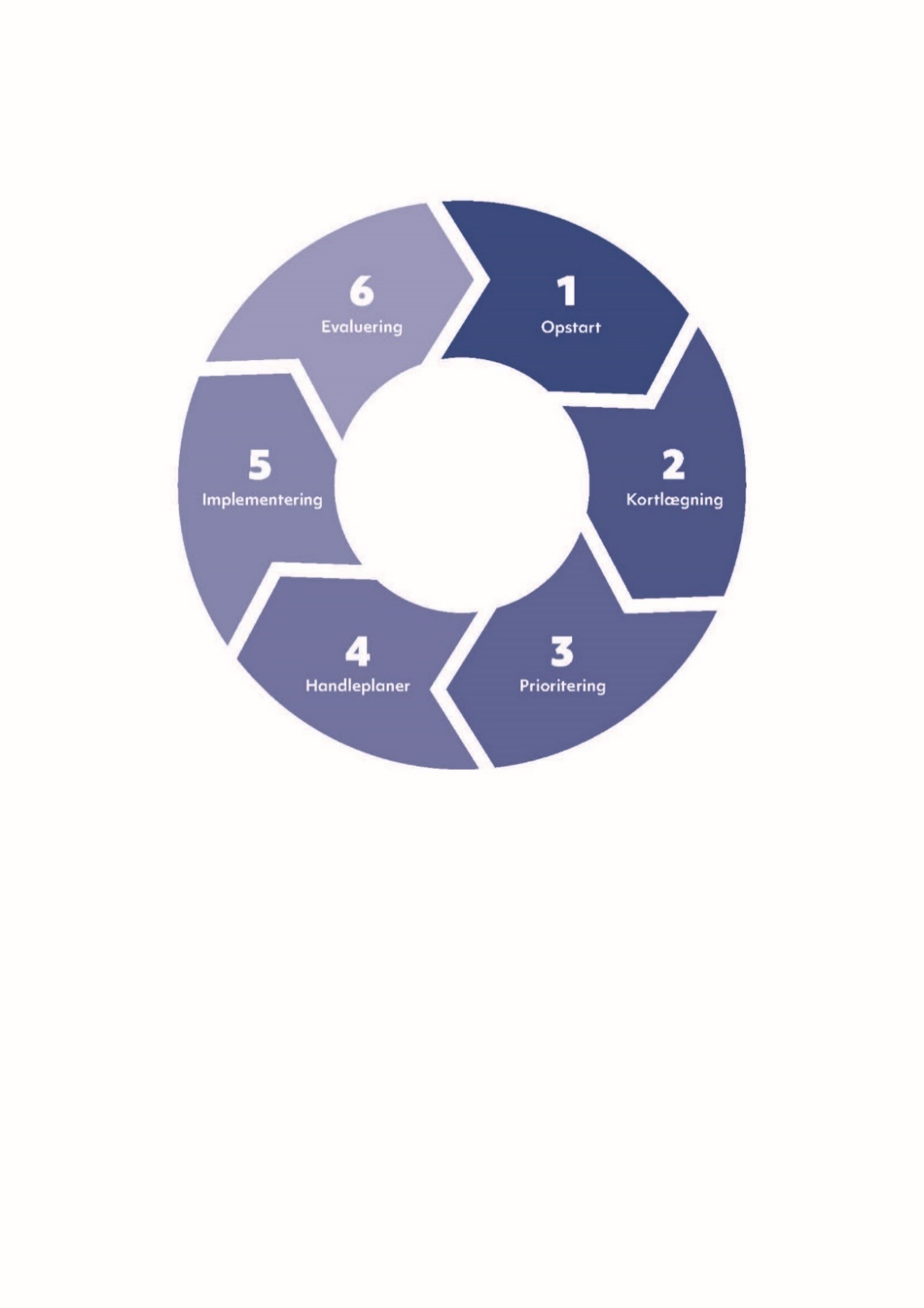 Vejen til et bedre psykosocialt arbejdsmiljø
Dagsorden
Præsentation af prioriterede områder

Begrundelse for valg

Den videre proces

Inddragelse af medarbejdere

Spørgsmål og kommentarer?
Prioriterede indsatsområder
Baggrunden for de prioriterede indsatsområder…

Meget relevant problematik ift. vores arbejde
Nul-tolerance overfor problemet
Et fokusområde, som vi tidligere har arbejdet med, men som fortsat er relevant
Vi ligger væsentligt højere end landsgennemsnittet
….
….
….
De prioriteringer har vi valgt: 

…………………………………………………………………………………………………………………………………………………………………………………………………………………………

…………………………………………………………………………………………………………………………………………………………………………………………………………………………

…………………………………………………………………………………………………………………………………………………………………………………………………………………………
[Speaker Notes: Punkterne foreslået ovenfor er blot en inspiration til de begrundelser, som I kunne have haft. Det er vigtigt, at I her sætter jeres egne begrundelser ind.]
Den videre proces
Fra prioritering til handling

Næste gang vi mødes i arbejdsgruppen, skal vi udarbejde konkrete handleplaner på baggrund af vores prioriterede emner…
Jeres bidrag er vigtige!

Jeres input, idéer og viden er vigtig for vores arbejde
Spørgsmål og kommentarer
???